Daily Cerebral Exercise
To lose 1lb per week, how many kcals should a person cut out of their diet a day?

If our body does not produce enough lactase to break down milk sugars what would we experience?

What occurs when our large intestine does not absorb water?
Students will complete daily cerebral exercise

TO: What are the 11 therapeutic diets, and what type of pts would each diet affect?

Announcement: Nutrition project to be turned in on 3/6 instead of 3/6/14.  We will be in the computer lab 3/4/14.

Class assignment, What’s for dinner?  Will be completed with a partner.





State Standards:
9:1 Apply behaviors that promote health and wellness.

9:3 Apply practices that promote prevention of disease and injury.
3/5/13Today’s Agenda:
EQ: How will your knowledge of nutrition affect the care you provide?
Maintenance of Good Nutrition
1.  Eat a variety of foods. 
2.  Maintain healthy wt.
3.  Choose a diet in low fat, & chol.
4.  Choose a diet high in nutrients.
5.  Use sugars, salt, sodium only in moderation.
6.  Consume alcohol in moderation.
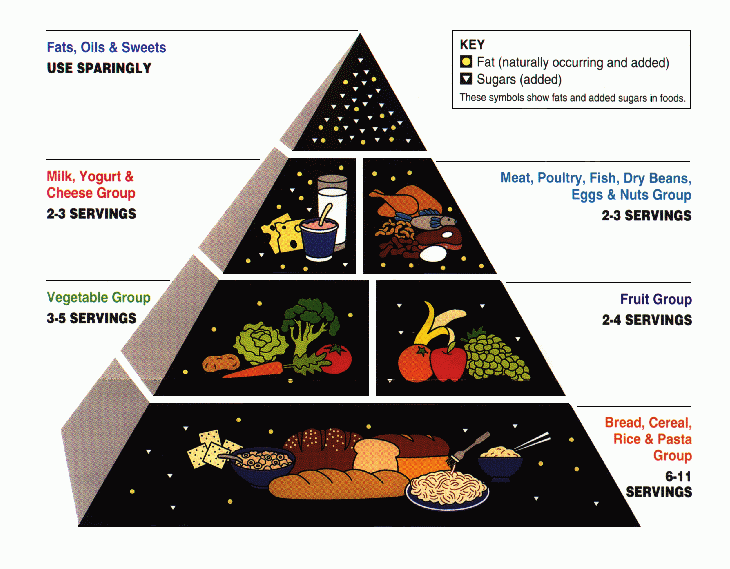 Therapeutic Diets
Modification of  the normal diet used to improve health conditions.
Prescribed by doctor
Planned by dietician
May not be appeasing therefore, HC worker must  use patience and tact to convince the pt to eat the foods.
1. Regular Diet
Balanced
Ambulatory pt
Dec desserts, creams, salad dressings, fried foods.
2. Liquid Diet
Clear/full liquids
Nutritionally inadequate
Used for short periods
Used post sx, acute infs
3. Soft Diet
Regular diet, but requires little chewing
Easy to digest
Avoid meat, shellfish, coarse cereals, raw fruit, nuts
Used for digestive disorders, or chewing problems.
4. Diabetic Diet
Pts c diabetes mellitus
Pts body does not produce enough insulin to metabolize carbs
Avoid sugar-heavy foods such as cookies, honey, jams, gum
5. kCal-controlled
High cal controlled
Extra proteins/carbs
High bulk foods avoided: salads
High fat foods avoided b/c slow appetite

Low cal controlled
Avoid high cal foods: gravies, whole milk, butter, cream soups
6. Low Chol Diet
Used for pts c atherosclerosis & heart dz

Avoid foods high in saturated fats: beef, liver, pork, lamb, egg yolk, cheeses
7. Fat-Restricted Diets
Aka Low fat diets
Used for obese pts gallbladder or liver dz, or atherosclerosis
Avoid chocolate, nuts, fried foods, salad dressings.
8. Sodium Restricted Diet
Aka  Low-salt diets
Avoid adding salt, smoked meats, pickles, olives
Used for cardiovascular dz (high b/p), kidney dz, and edema.
9. Protein Diets
Low protein for kidney dz pts

High protein for children c growth delay, pregnant women
10. Bland Diet
Easily digested foods

Used for pts c ulcers, colitis, and other digestive dzes.

Avoid pastries, raw fruits, whole-grain breads
11. Low-Residue
Eliminate foods in high bulk / fiber

Used for pts c digestive and rectal dzs

Avoid seeds, beans, peas, and coconuts.
What’s for dinner?
With your group you are sitting in:


You will create a one day menu for a given diet.
  
Your menu must cover breakfast, lunch, and dinner (ea of you must create one meal).

Turn in one page menu creation c/ your name next to the meal you created. 

List all internet sources used for your menu.

You must stay true to the guidelines of your menu restrictions and serving per food guide recommendation.
Groups and Diets:
Low-Residue
Andrew 
Juan 
Shey’von
Diabetic 
Cierra
Joseph
Jessica
Protein
Hope
Payton
Nekaybaw
Sodium Restricted
Daisy 
Brienne 
Matthew
Low Chol 
Shelby
Brandy
Zach
Fat Restricted
Kim
Jazmin
Salasha
Bland
Jennifer
Shanice
Danielle
Soft Diet
Caleb
Ariel
Kayla